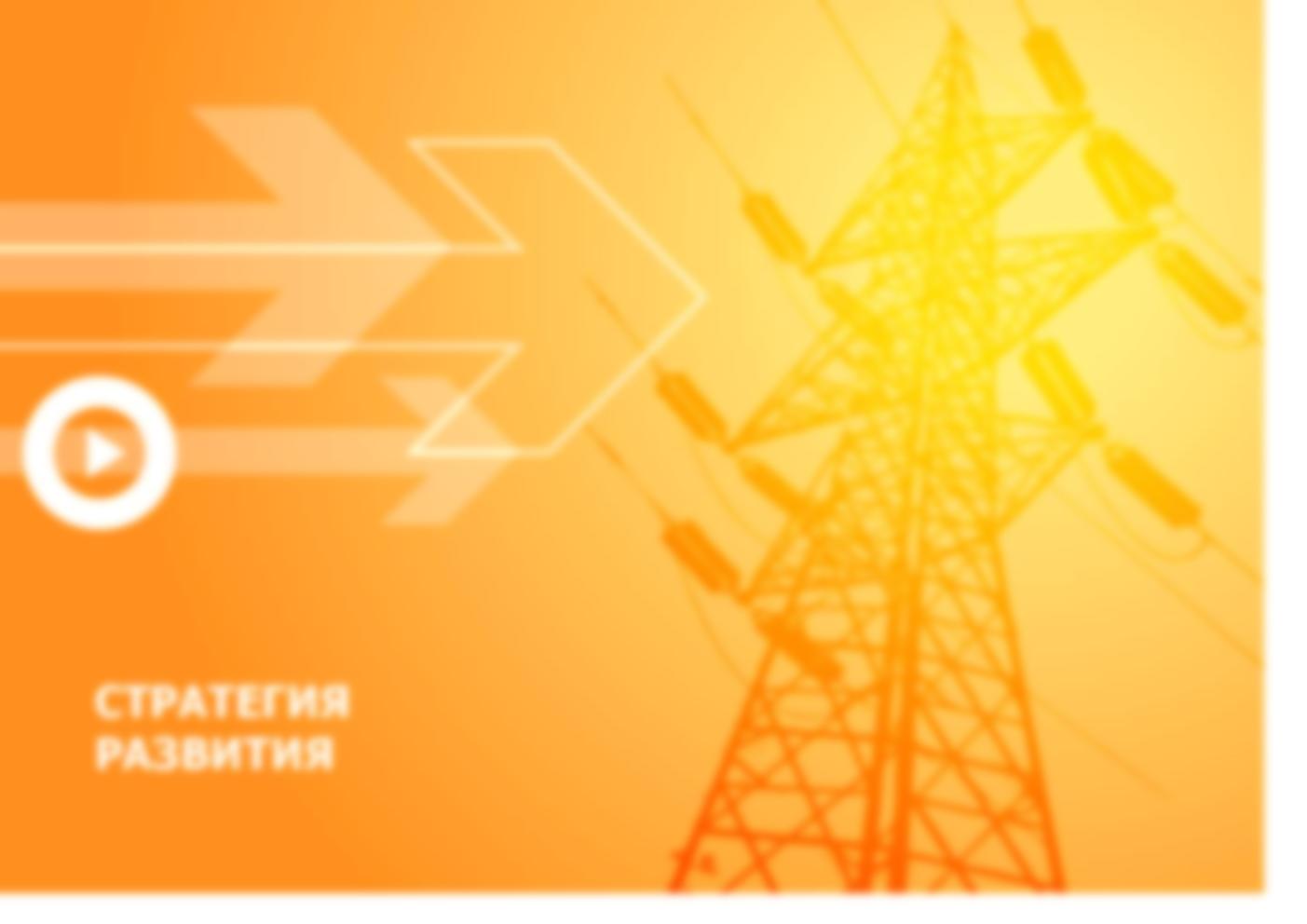 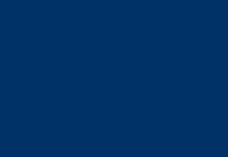 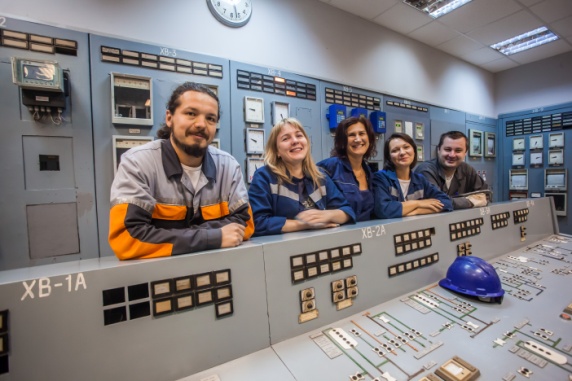 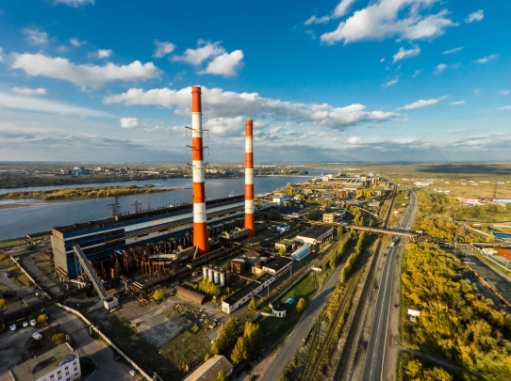 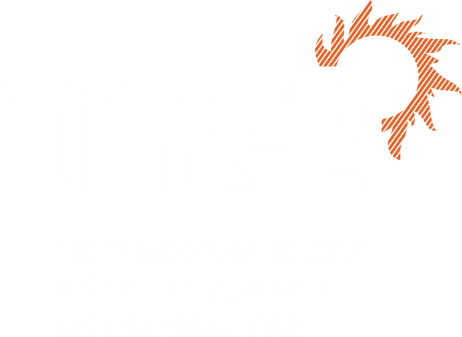 Готовность ОАО «ТГК-2»
к прохождению осенне-зимнего периода 2015-2016 гг.
Докладчик:
Михайлов Вадим Алексеевич,
управляющий директор Главного управления
ОАО «ТГК-2» по Архангельской области
Ноябрь 2015 г.
Архангельское областное Собрание депутатов
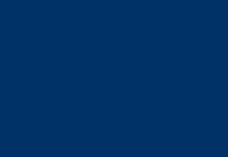 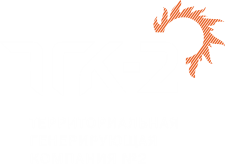 Общие сведения о компании
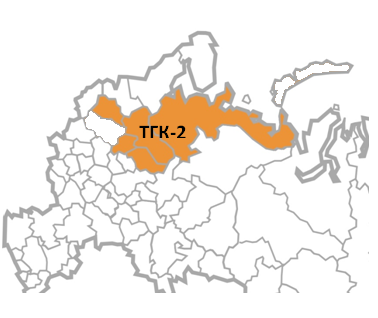 Компания работает в пяти регионах России
	Северо-Западный федеральный округ:Архангельская, Вологодская, Новгородская области
	Центральный федеральный округ: Костромская, Ярославская области
10 теплоэлектростанций
 5 котельных 
 5 предприятий тепловых сетей
Общая установленная электрическая мощность составляет	- 2 342,5 МВтобщая тепловая мощность	- 9 094 Гкал/час
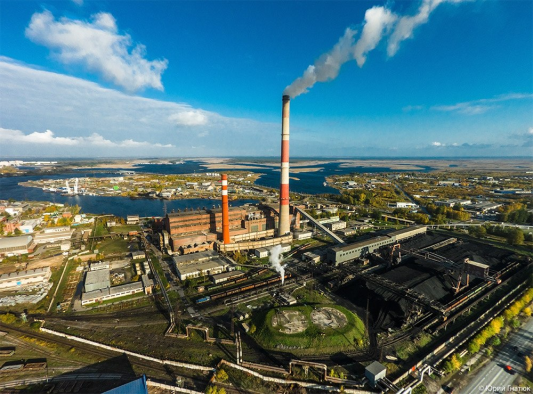 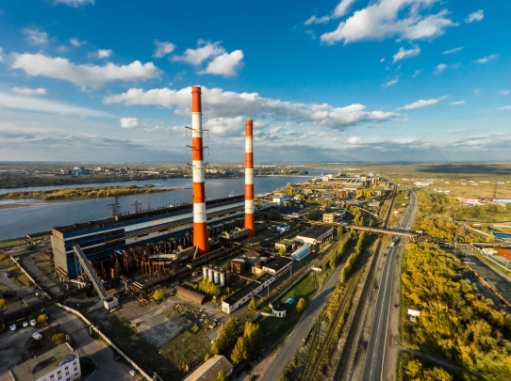 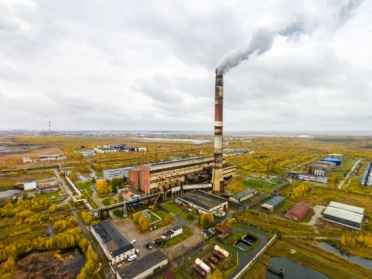 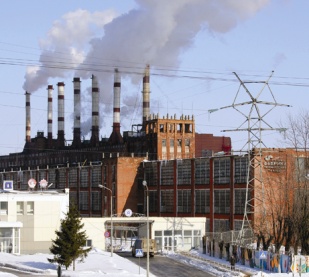 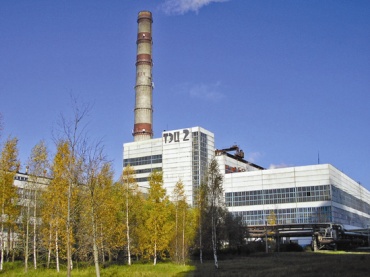 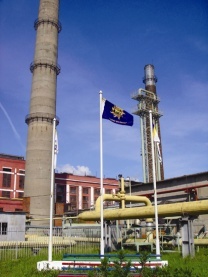 2
2
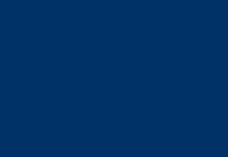 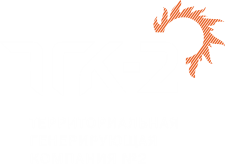 Общие сведения о Главном управлении ОАО «ТГК-2» 
по Архангельской области
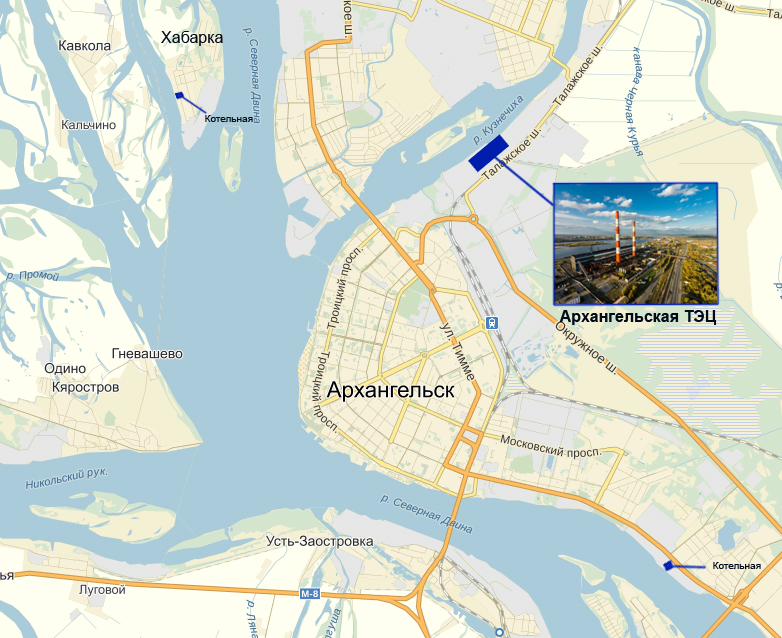 В Архангельской области Компания работаетв крупнейших городах – Архангельске и Северодвинске
3 теплоэлектроцентрали
2 котельные 
2 предприятия тепловых сетей
Установленная мощность- электрическая	 	- 1 048,5 МВт- тепловая		- 3 154 Гкал/час
Общая протяжённость тепловых сетей- Архангельска		- 446 км- Северодвинска		- 432 км
Доля потребителей, получающих тепловую энергию от предприятий ТГК-2- Архангельск		- 85%- Северодвинск		- 99,9%
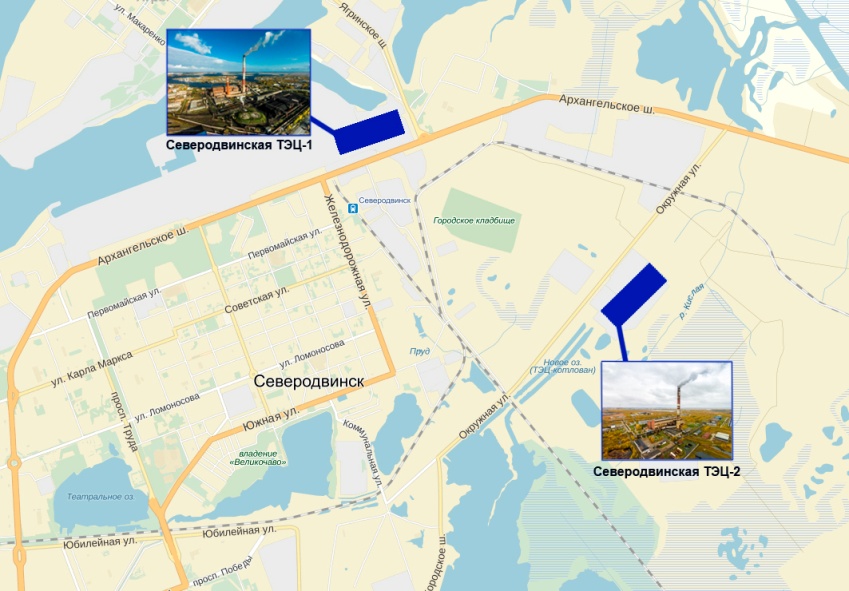 3
3
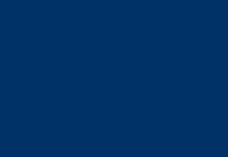 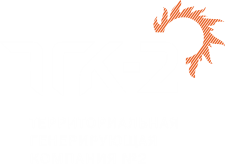 Схемы теплоснабжения в городах присутствия ОАО «ТГК-2»
В Архангельске и Северодвинске 
разработаны и утверждены схемы теплоснабжения
Архангельск
Постановление мэрии от 24 февраля 2014 г. № 136
Северодвинск
Постановление муниципального образования от 25 ноября 2014 г. № 590-па

В настоящее время проведена работа по актуализации схемы теплоснабжения
Архангельск
Постановление мэрии от 15 апреля 2015 г. № 312
4
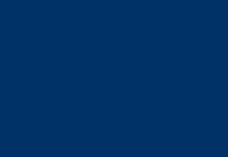 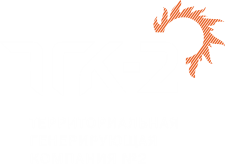 Общие вопросы подготовки к осенне-зимнему периоду 
2015-2016 гг.
По итогам работы в предыдущий ОЗП проанализированы причины аварийности, намечены и выполнены в сроки мероприятия по их устранению
Ремонтные работы на оборудовании ТЭЦ и тепловых сетях выполняются в установленные сроки в полном объёме
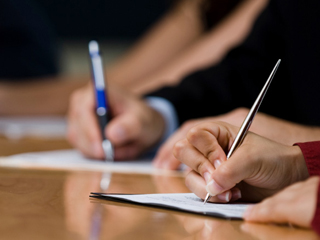 На ТЭЦ в полном объёме сформированы запасы основного и резервного топлива
Укомплектованы аварийные запасы материалов и запчастей
Выполнены мероприятия Приказа Минэнерго от 16.06.2015 г. № 369 «О первоочередных мероприятиях по подготовке субъектов электроэнергетики к прохождению отопительного сезона 2015-2016 годов»
Проведены необходимые мероприятия для выполнения основных и дополнительных условий в соответствии с Положением о проверке готовности субъектов электроэнергетики к работе в осенне-зимний период
Проведены комиссионные проверки готовности энергопредприятий ГУ  ОАО  «ТГК-2» по Архангельской области к ОЗП 2015-2016 гг. Подписаны Акты.
Предприятия ОАО «ТГК-2» в Архангельске и Северодвинске
полностью готовы к прохождению осенне-зимнего периода 2015-2016 гг.
5
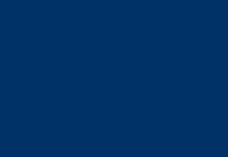 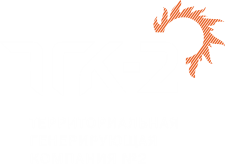 Выполнение нормативных запасов основного и резервного топлива
на электростанциях ОАО «ТГК-2»
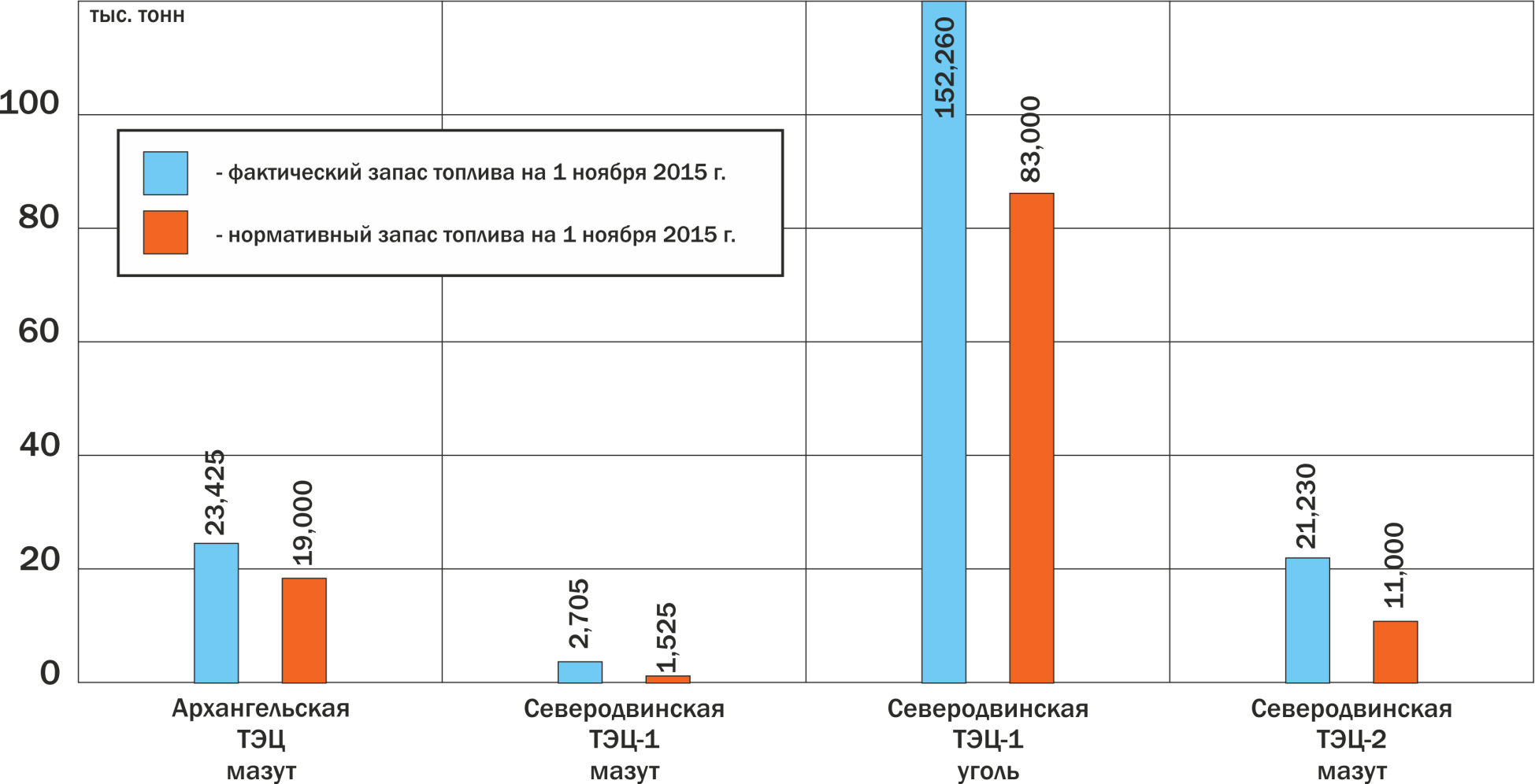 По состоянию на 1 ноября 2015 года на всех предприятиях ТГК-2 созданы запасы основного и резервного видов топлива, превышающие нормативные
6
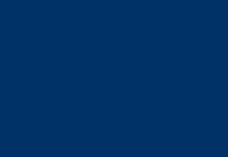 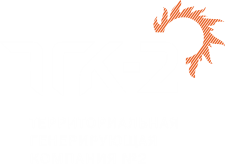 Выполнение ремонтов тепловых сетей 
в Архангельске и Северодвинске в 2015 году
В 2015 году перекладка тепловых сетей по сравнению с 2014 годом 
в стоимостном выражении вырастет в 2,3 раза
Для повышения качества теплоснабжения потребителей
ОАО «ТГК-2» увеличивает объём ремонта и реконструкции теплосетей
7
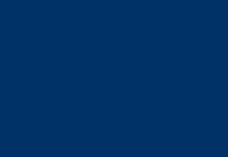 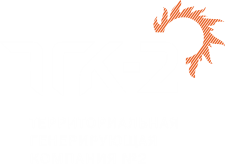 Аварийность на энергообъектах ТГК-2 
Архангельска и Северодвинска в 2014-2015 гг.
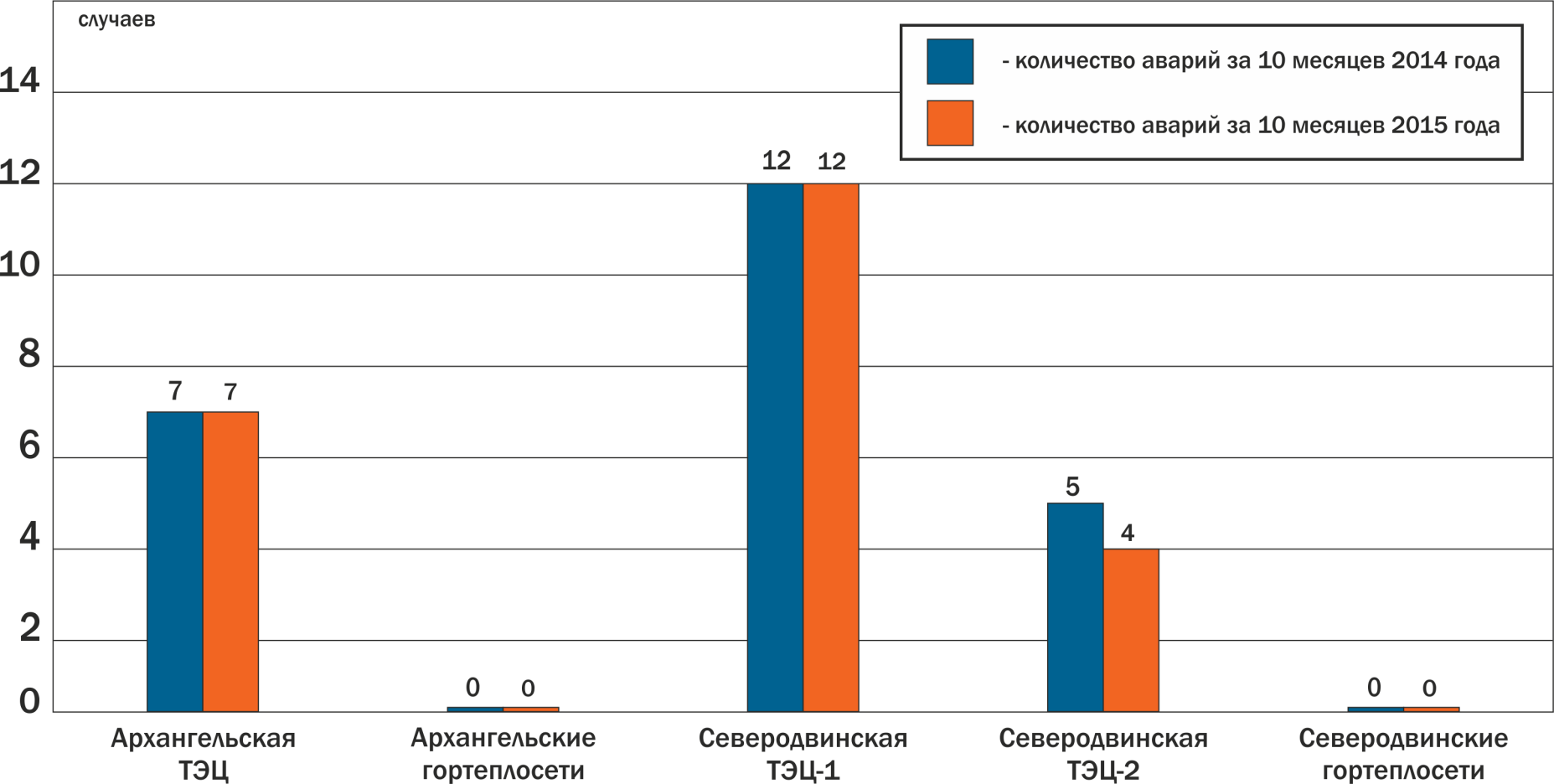 По всем инцидентам определены причины
и в период ремонтной кампании-2015г выполнены намеченные мероприятия
В целом уровень аварийности на энергетических объектах ТГК-2 находится на низком уровне,
отказы оборудования, как правило, не сказываются на качестве теплоснабжения
8
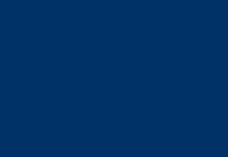 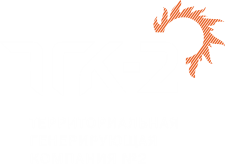 Выполнение предписаний надзорных органов в 2015 году
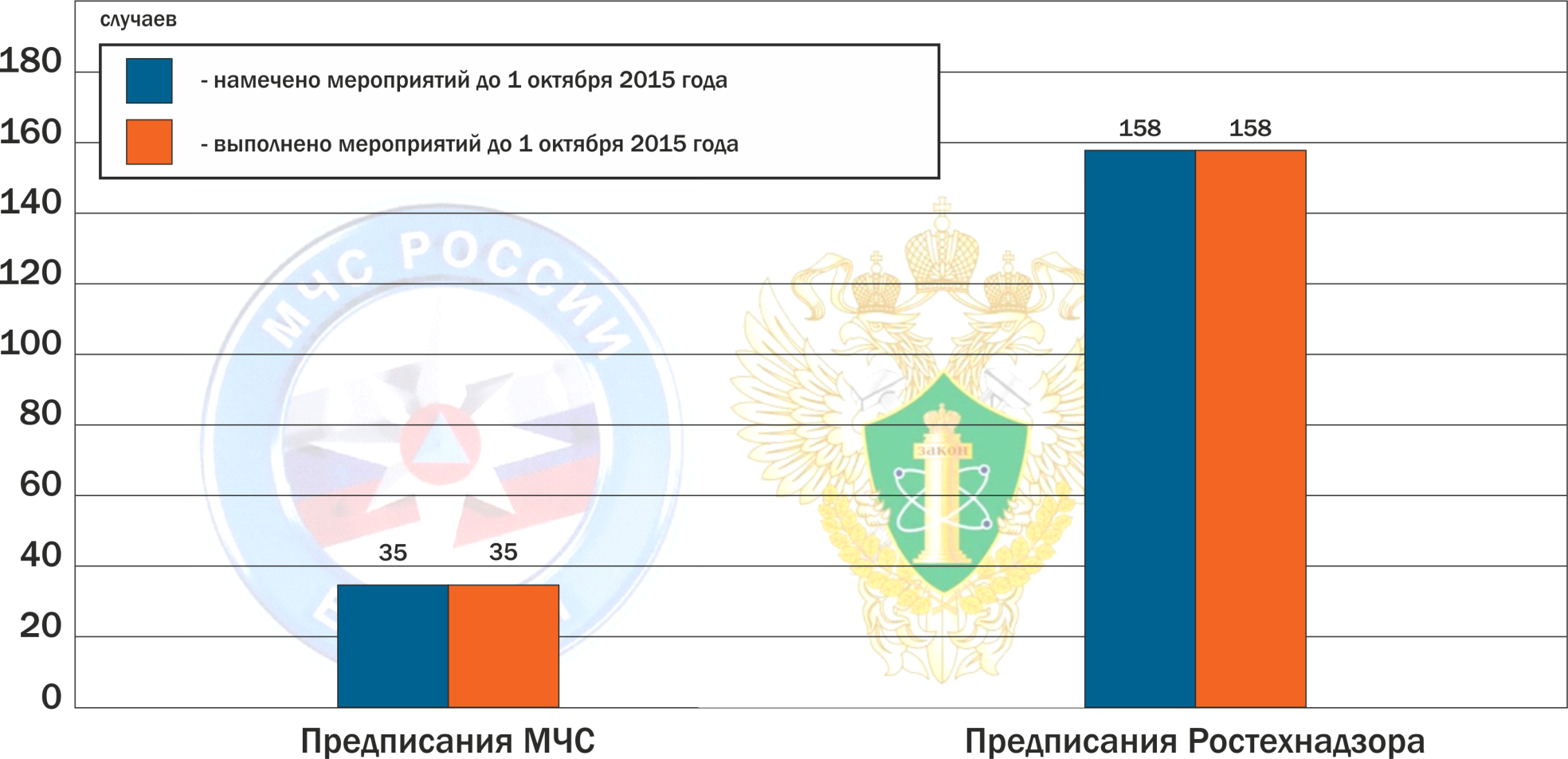 ОАО «ТГК-2» в полном объёме и своевременно выполняет предписания надзорных органов, повышая надёжность и безопасность работы оборудования
9
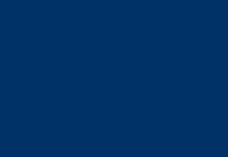 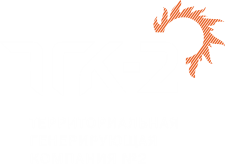 Готовность аварийных бригад
На всех энергообъектах ОАО «ТГК-2» выпущены приказы по формированию аварийных бригад. В ходе подготовки к ОЗП совместно с региональными штабами и территориальными органами МЧС России, органами местного самоуправления проведены совместные учения по отработке взаимодействия при ликвидации чрезвычайных ситуаций с угрозой нарушения электроснабжения в условиях низких температур наружного воздуха.
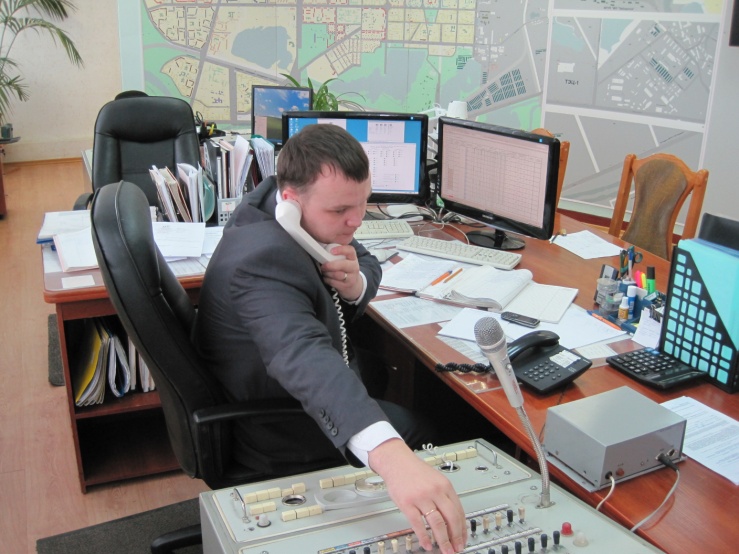 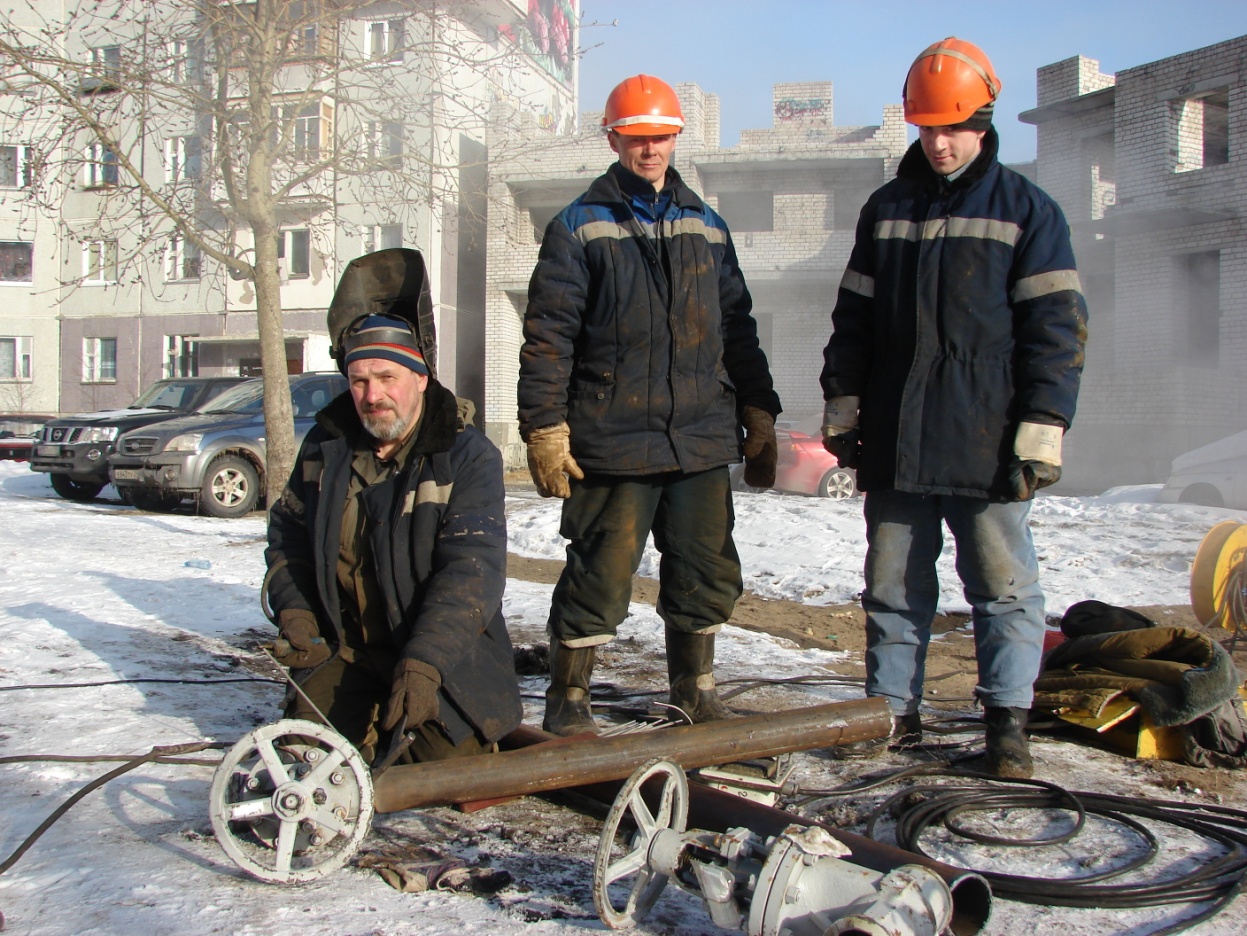 Аварийные бригады укомплектованы персоналом, материалами и инструментами, средствами связи и транспортом
10
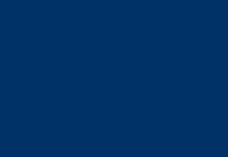 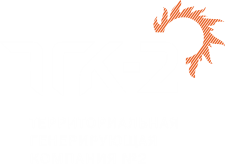 Наработка основного оборудования ТЭЦ ОАО «ТГК-2»
на 1 июля 2015 года
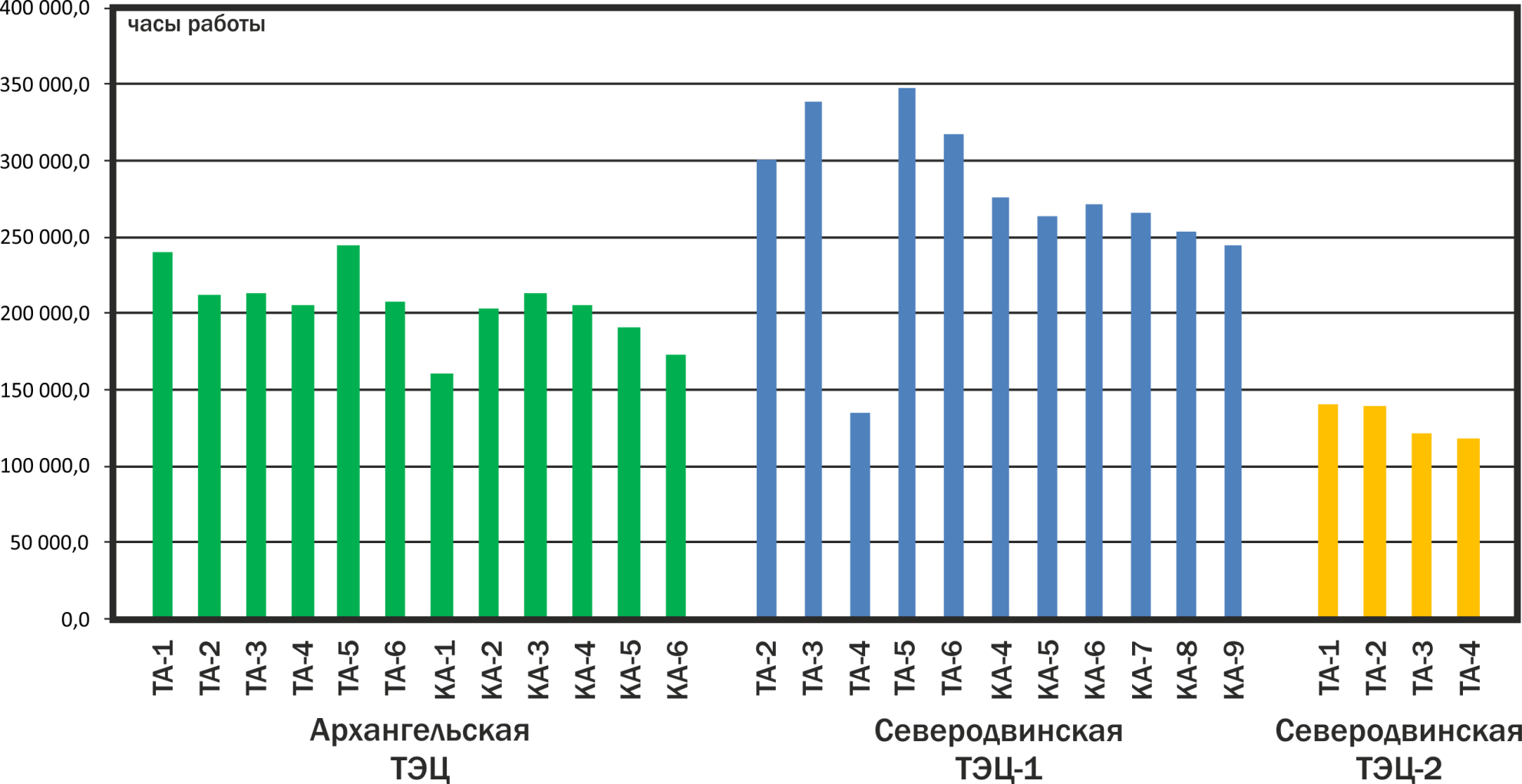 Высокий уровень наработки основного оборудования СТЭЦ-1 требует срочной реконструкции электростанции для обеспечения надёжного энергоснабжения в будущем
11
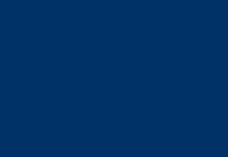 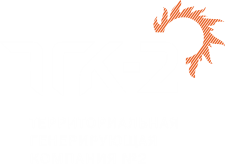 Этапы реконструкции Северодвинской ТЭЦ-1 в 2015-2024 гг.
Первый этап (2015-2021 гг.)
Цель: замена выбывающего из эксплуатации генерирующего оборудования Северодвинской ТЭЦ-1

1. Установка двух газотурбинных установок с котлами-утилизаторами на территории Северодвинской ТЭЦ-1 (ТГК-2)
2.  Установка дополнительно двух дополнительных модулей «Урожай-50» на газораспределительной станции «Рикасиха» (Газпром)
3. Сооружение нового резервного участка высоковольтной линии 110 кВ «Северодвинская – ПС № 55, АС-185» протяжённостью 8 км (Россети)
Второй этап (2021-2024 гг.)
Цель: покрытие возможного дефицита договорной тепловой нагрузки северодвинского энергоузла

1. Установка трёх пиковых водогрейных котлов КВГМ-180 (ТГК-2)
2. Строительство третьего водовода от водоочистных сооружений № 2 (ВОС-2) Цеха № 19 до Северодвинской ТЭЦ-2
Для обеспечения электроэнергией строящейся железной дороги Белкомур возможна корректировка второго этапа реконструкции СТЭЦ-1 с установкой дополнительных когенерационных установок 
для обеспечения электроэнергией тяговых подстанций железнодорожной магистрали
Для повышения надёжности энергоснабжения на время реконструкции будет сохранена работы «старой» части СТЭЦ-1. Вывод оборудования из эксплуатации будет производиться только после завершения второго этапа реконструкции
12
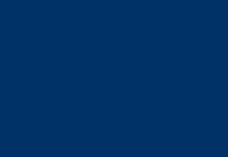 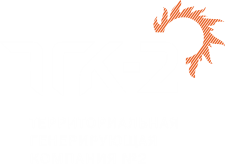 Тарифные последствия от реконструкции Северодвинской ТЭЦ-1
Динамика изменения тарифов на тепловую энергию в рамках реализации инвестиционного проекта по реконструкции Северодвинской ТЭЦ-1
Реконструкция Северодвинской ТЭЦ-1 с установкой двух ГТУ 25 МВт
приведёт к снижению тарифов на тепловую энергию в 2021 году
Изменение тарифов на тепловую и электрическую энергию в результате реконструкции  не превысит индекс потребительских цен
13
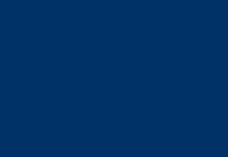 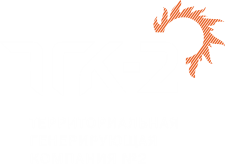 Динамика задолженности на оптовом рынке электроэнергии 
и мощности по регионам в Северо-Западном федеральном округе
По состоянию на 01.10.2015 г. задолженность покупателей перед ГУ ОАО «ТГК-2» по Архангельской области на оптовом рынке превышает 152 млн. руб., в том числе величина просроченной задолженности (свыше 1 месяца)
составляет 1 млн. руб.
Основным должником, имеющим просроченную задолженность ,является ОАО «ГТ ТЭЦ Энерго» - банкрот, лишен статуса субъекта оптового рынка.
В соответствии с действующей нормативной базой, регламентами оптового рынка ОАО «ТГК-2» обеспечивает взыскание задолженности в судебном порядке.
14
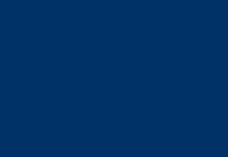 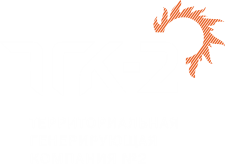 Динамика задолженности потребителей тепловой энергии
за потреблённые энергоресурсы
По состоянию на 01.10.2015г. задолженность потребителей за тепловую энергию перед  ГУ ОАО «ТГК-2» по Архангельской области составляет 2 067,7 млн. руб.*, в том числе просроченная 1 791,7 млн. руб.
Динамика задолженности, млн.руб.
Структура задолженности
* В том числе, безнадежная задолженность потребителей, списанная на убытки ОАО «ТГК-2» составляет 866,1 млн. руб.
Основная доля дебиторской задолженности - долги жилищных организаций (96%).
 Задолженность жилищных организаций перед ОАО «ТГК-2» составляет 1 985,4 млн.руб. (из которой списано на убытки 833,7 млн.руб.), 
в т.ч. по г.Архангельску – 1 673,3 млн.руб., по г.Северодвинску – 312,1 млн.руб.
Проводимые мероприятия по снижению задолженности и улучшению платежной дисциплины:
-Ведение претензионной работы, принудительное взыскание задолженности с потребителей в судебном порядке, контроль за ходом исполнительного производства;
-Применение мер воздействия к неплательщикам в части ограничения потребления тепловой энергии;
-Взыскание задолженности с физических лиц, контроль за ходом исполнительного производства, осуществление совместных рейдов с ССП по адресам должников;
-Заключение соглашений о реструктуризации задолженности;
-Продажа сомнительной к получению задолженности, переуступка просроченной задолженности контрагентам- кредиторам компании и иным лицам;
-Возбуждение уголовных дел в отношении руководства УК – неплательщиков;
-Активная работа с органами исполнительной власти, министерствами и ведомствами.
15
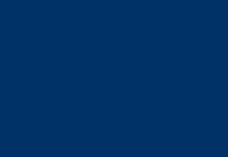 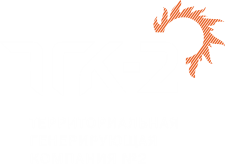 Предложения по оптимизации дебиторской задолженности потребителей тепловой энергии
1. Привлечение к ответственности руководителей и собственников УК- должников
Органам прокуратуры и следствия необходимо активнее привлекать руководителей управляющих компаний, ТСЖ и ЖСК – должников, расположенных на территории Архангельска, к ответственности за нецелевое использование средств жителей многоквартирных домов, вносимых в качестве платы за отопление и горячее водоснабжение
2. Активизация работы судебных приставов по исполнению судебных решений
Приставам-исполнителям необходимо применять все предусмотренные действующим законодательством меры по взысканию задолженности как с управляющих компаний, так и с физических лиц. В случае злостного неисполнения судебных решений применять положения статьи 315 УК РФ
3. Не допускать незаконного перевода жилых домов из одной УК-банкрота в другую
Органам прокуратуры при банкротстве управляющих компаний или уходе их с рынка ЖКХ необходимо проводить проверку деятельности «старых» УК на предмет преднамеренных действий руководства и собственников УК. Совместно с ГЖИ давать правовую оценку  собраниям собственникам жилья
4. Передача жилого фонда из одной УК в другую должна осуществляться вместе с долгами
В домах, где имеется доля жилья, находящегося в собственности муниципалитета, мэрия Архангельска должна обеспечить контроль за созданием новых управляющих компаний и не допускать перевод жилых домов из одной управкомпании в другую без решения вопроса о передаче задолженности граждан в новую управляющую компанию
16
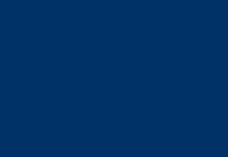 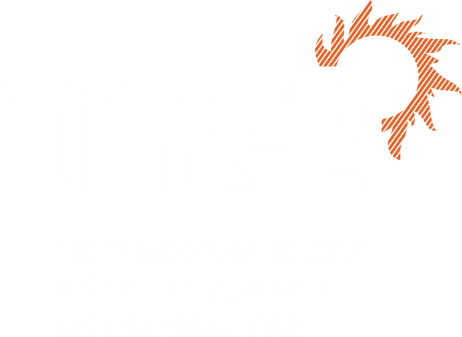 Спасибо за внимание